Erasmus+ 2022
Aleksandra Filipowicz 
Dominika Dragosz
Zajęcia z języka niemieckiego  
Warsztaty ‚‚Typowe potrawy na europejskich stołach’’ 
Warsztaty ‚‚ Zdrowie w miejscu pracy’’ 
Warsztaty ‚‚ Dynamika grupowa i rozwiązywanie konfliktów’’ 
Test na platformie ols oraz praca na tej platformie 
Spotkanie informacyjne  z Panią Katarzyną Suchocką oraz Panem Manfredem Mullerem
Przed wyjazdem  odbyłyśmy praktykę
Zajęcia z języka niemieckiego trwały 20 godzin w których zdążyłyśmy się nauczyć w kilku zdaniach przedstawić się, rozpoznawać owoce i warzywa nazywając je po niemiecku, określać drogę i pory dnia oraz nazywać sprzęt i wykonywane czynności.
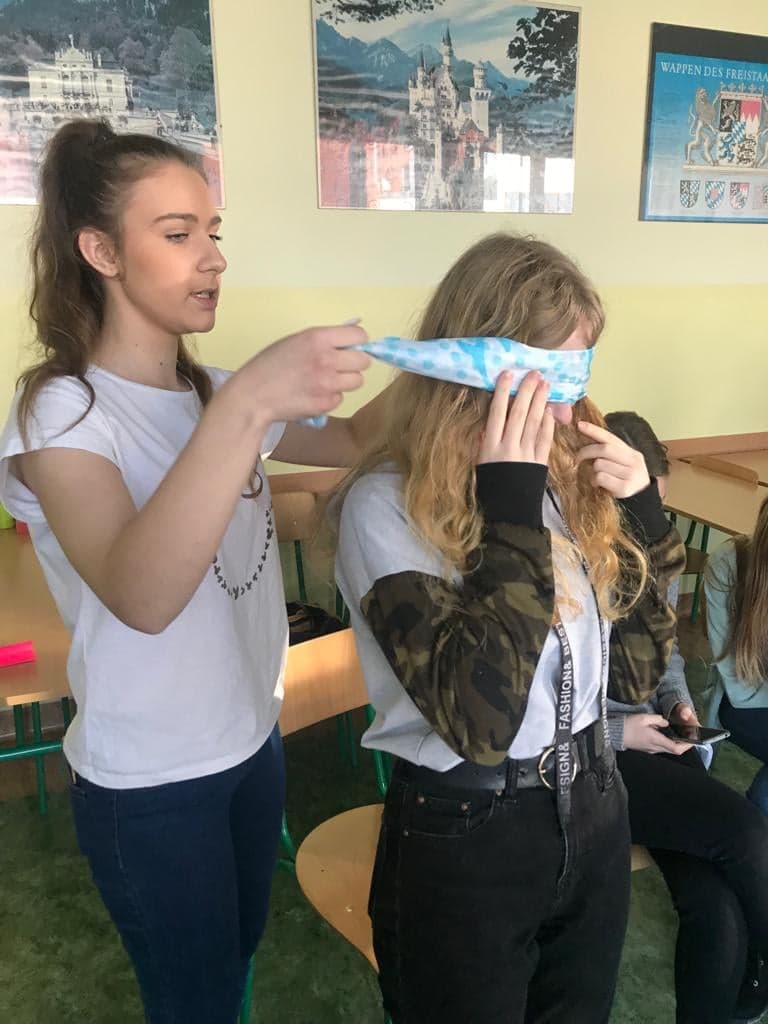 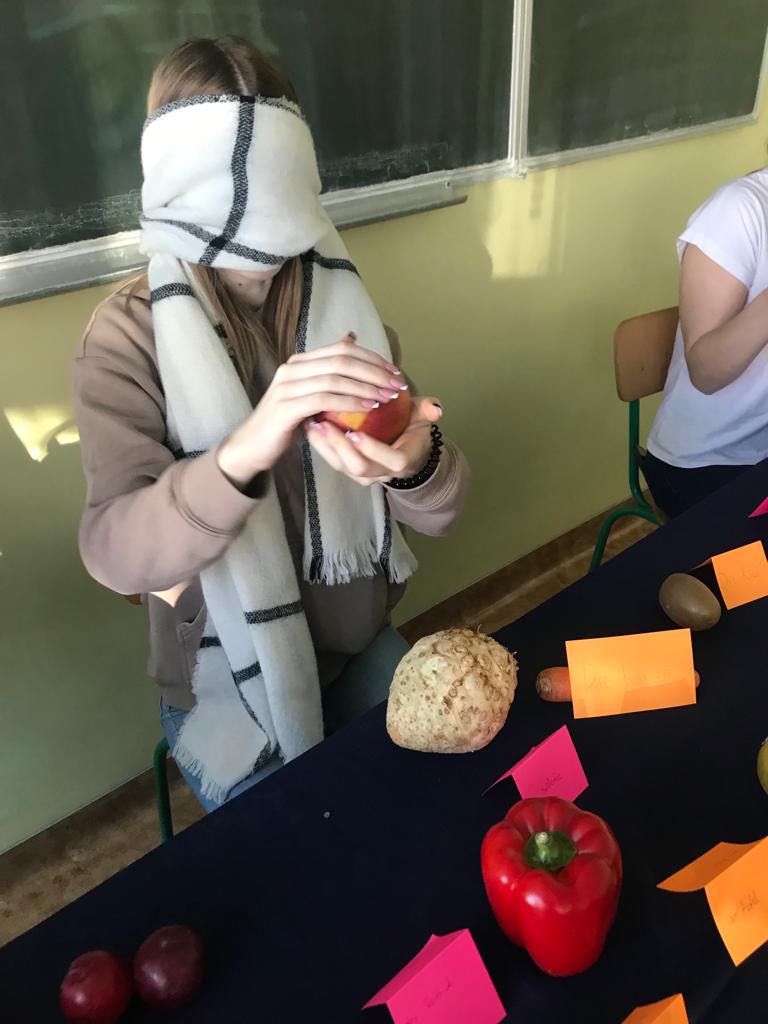 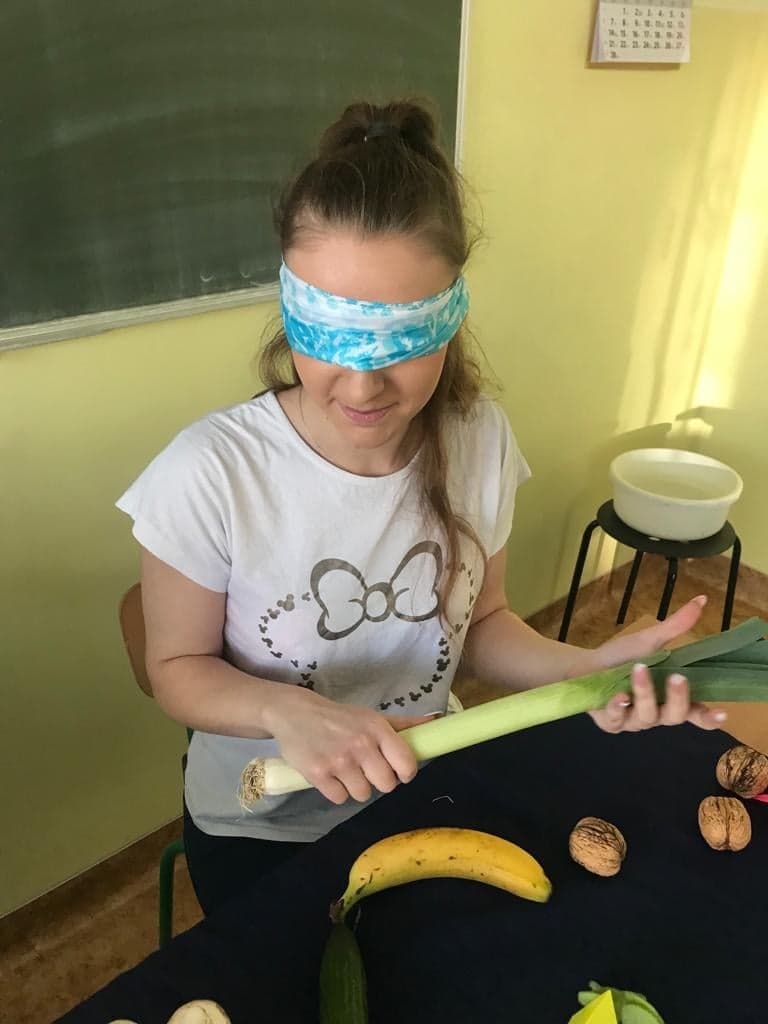 Na warsztatach ‚‚Typowe potrawy na europejskich stołach’’ które trwały 8 godzin nauczyłyśmy się gotować potrawy tradycyjne dla polskiej i niemieckiej kuchni.
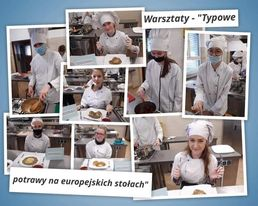 „ Zdrowie w miejscu pracy’’ te warsztaty trwały 4 godziny i w ciągu tych godzin nauczyłyśmy się pomóc osobie która się skaleczy podczas pracy, jak powinna wyglądać apteczka pierwszej pomocy oraz niezbędnego w tej dziedzinie słownictwa
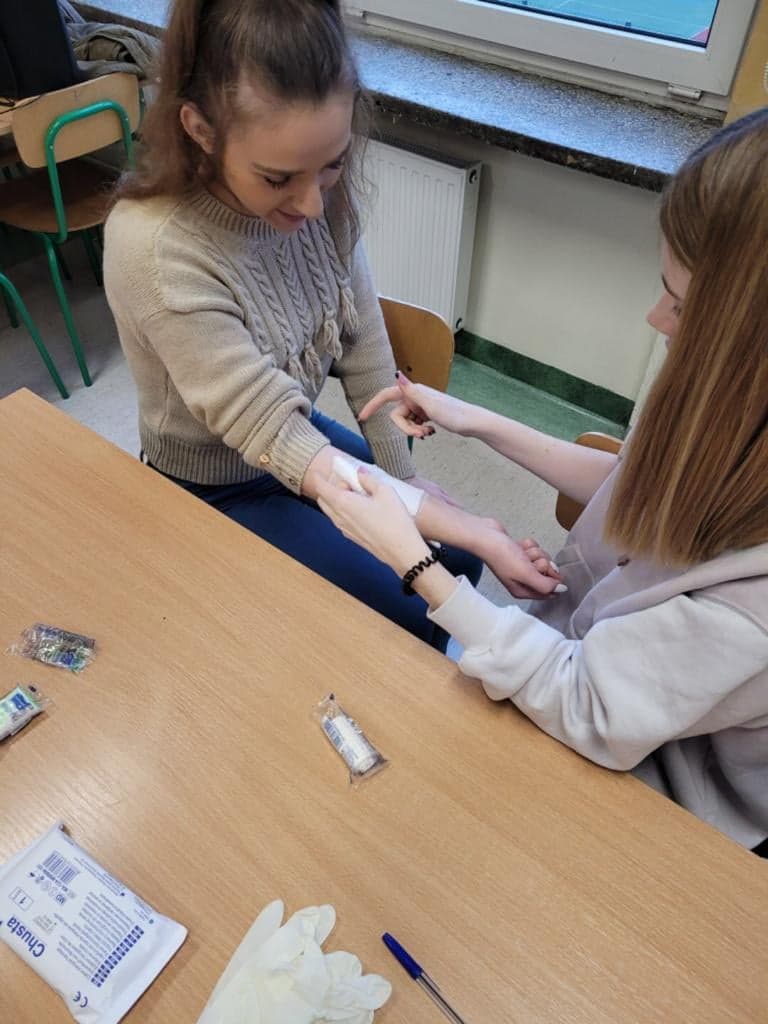 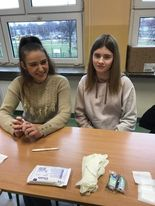 Warsztaty „ Dynamika grupowa i rozwiązywanie konfliktów” trwały 4 godziny te zajęcia prowadziła Pani psycholog która nauczyła nas jak rozwiązywać konflikty.
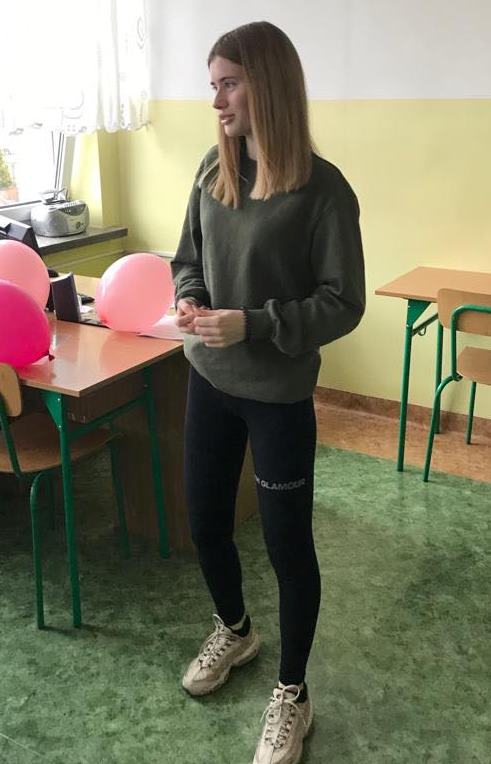 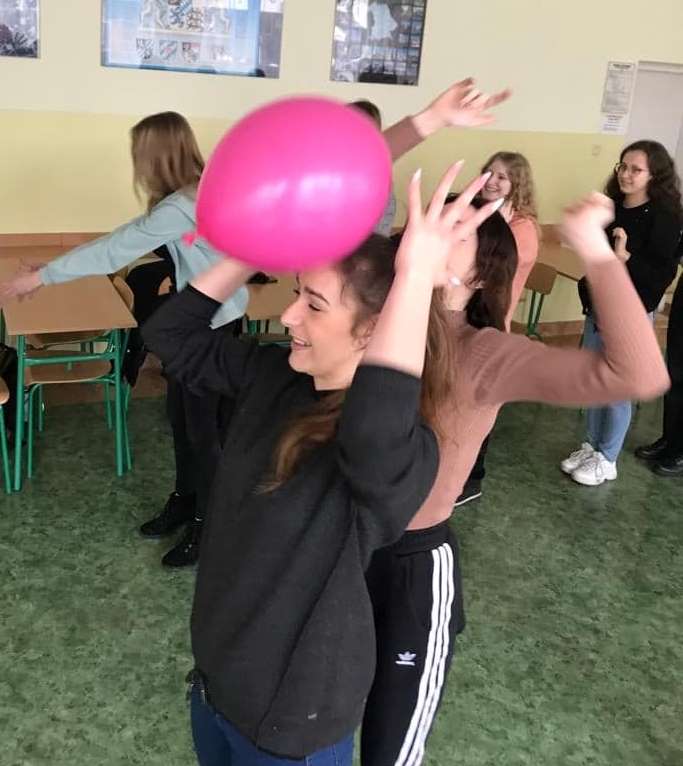 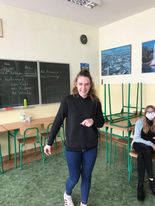 Wyjazd do Niemiec
01.03.2022 nad ranem wraz z innymi uczestnikami oraz nauczycielką języka niemieckiego z naszej szkoły Panią Katarzyną Żmudką wyruszyłyśmy w podróż do Niemiec.
O godzinie 14:13 byliśmy już w Niemczech a dokładnie w Turyngi gdzie postanowiliśmy czas spędzić na zjeżdżaniu z sanek
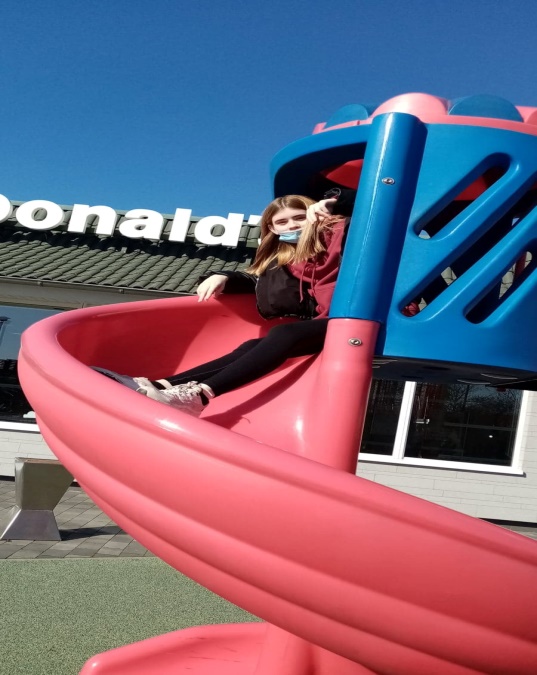 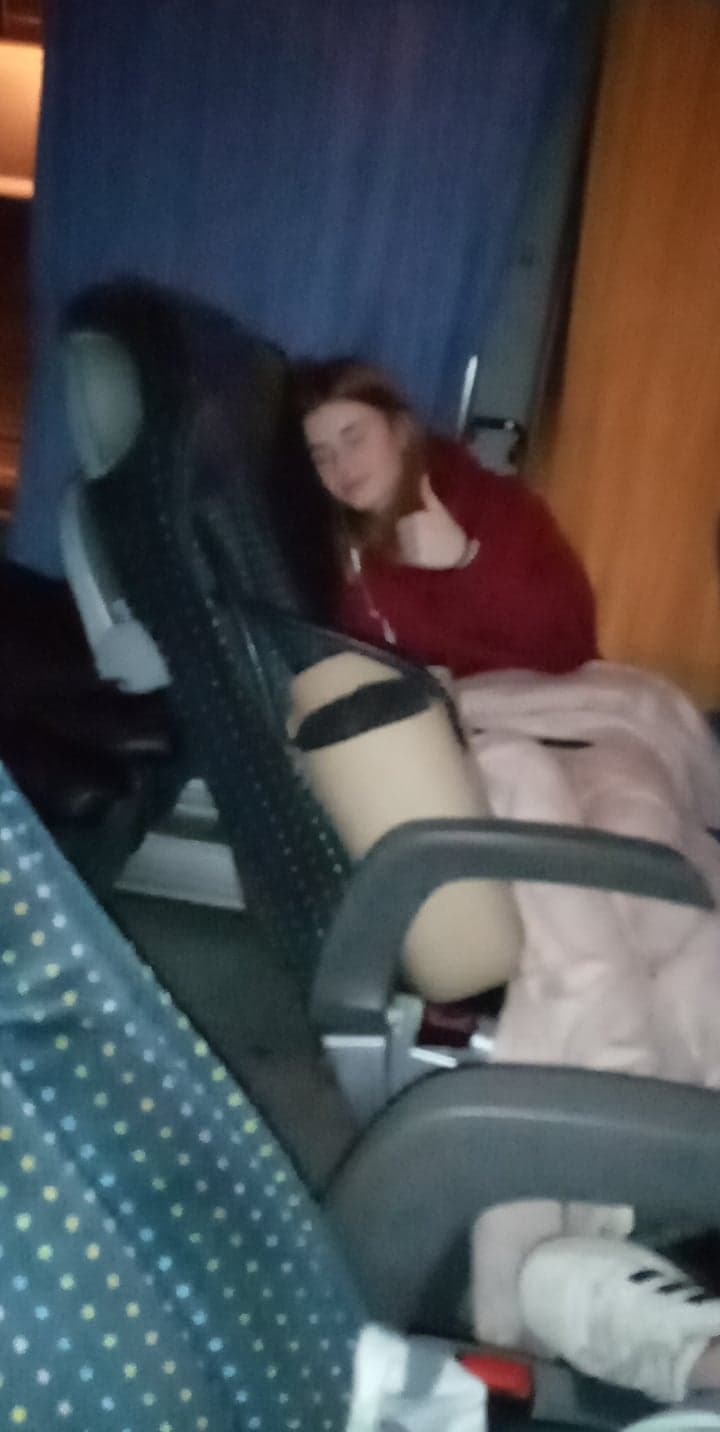 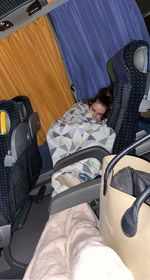 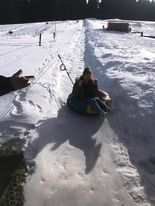 Dzień drugi rozpoczęliśmy wspólnym śniadaniem po którym wyruszyliśmy w stronę Eisenach lecz zanim tam dotarliśmy zwiedzaliśmy zamek w Wartburg, po zwiedzaniu pojechaliśmy do Eisenach gdzie zjedliśmy wspólny obiad po którym zostaliśmy rozwożeni do swoich hoteli
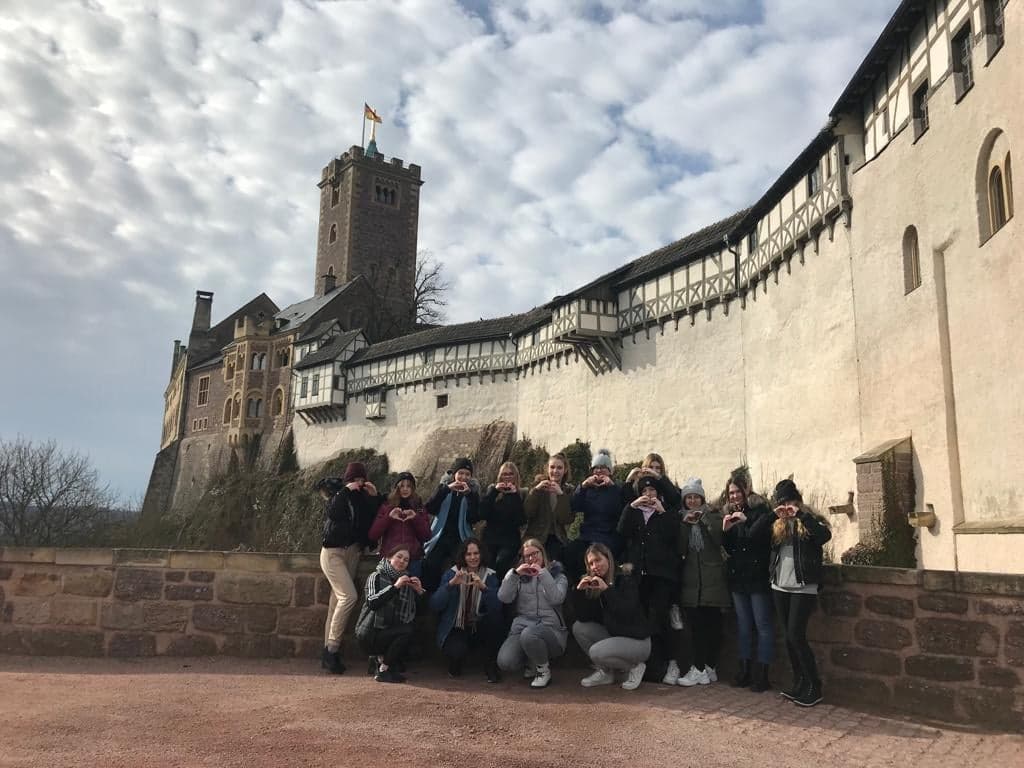 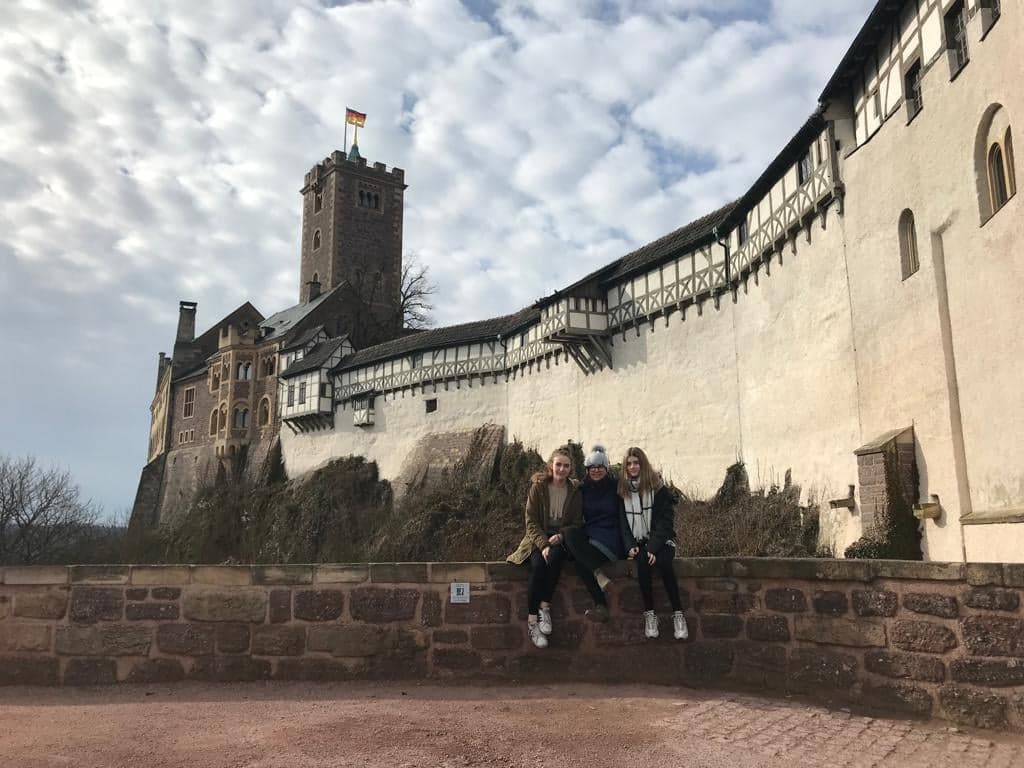 O godzinie 14:00 byłyśmy  już w hotelu Rodebachmuchle  gdzie odbyłyśmy praktykę  po hotelu oprowadziła nas Pani Ramona wraz z Panią Żmudką. Gdy Panie już pojechały my się rozpakowałyśmy a o godzinie 17:00 miałyśmy spotkanie z naszym szefem na którym wytłumaczył nam jak nasza praktyka będzie wyglądać oraz pokazał nam nasz grafik. Po spotkaniu z szefem dostałyśmy kolacje i tak zakończyłyśmy ten dzień.
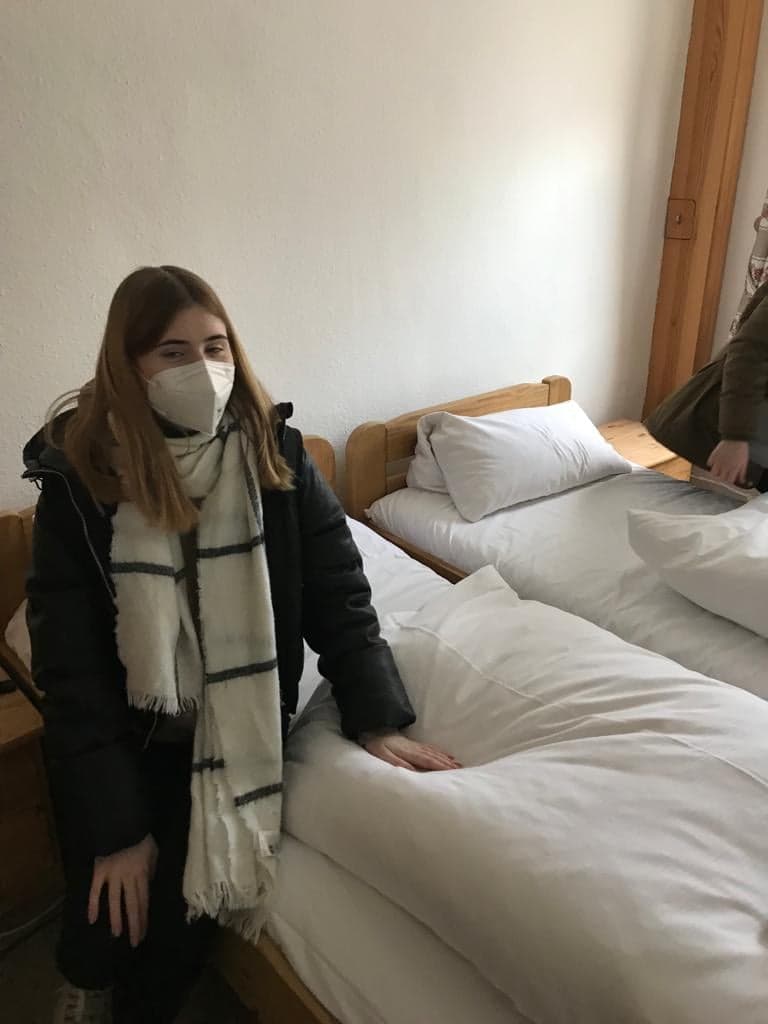 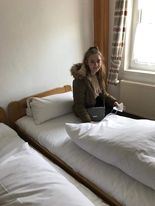 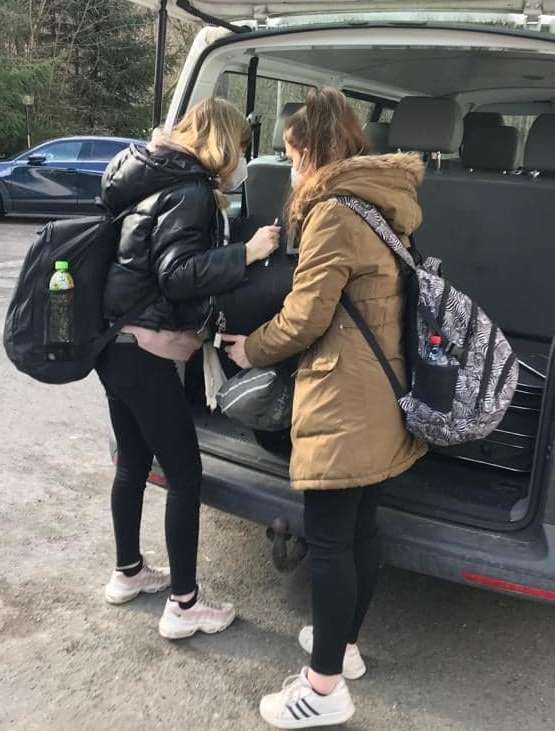 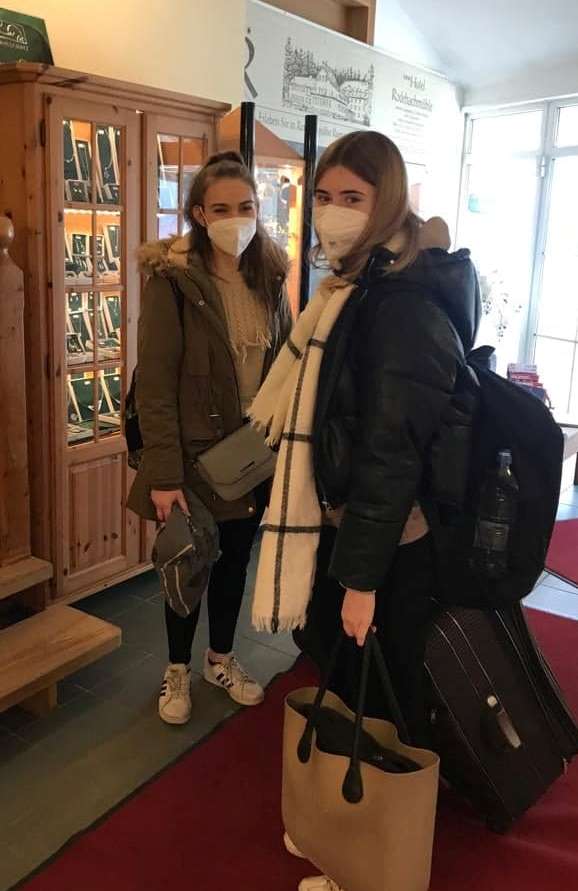 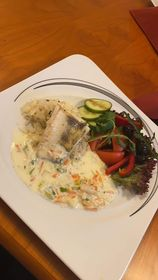 Do naszych obowiązków na serwisie należało
Dbanie o czystość restauracji 
Nakrywanie  stołów 
Przygotowanie kawy 
Polerowanie sztućców 
Składanie serwetek 
Przygotowanie sali do śniadanie oraz kolacji
Pilnowanie czy w bufecie wszystko się zgadza 
A także zbieranie brudnych naczyń
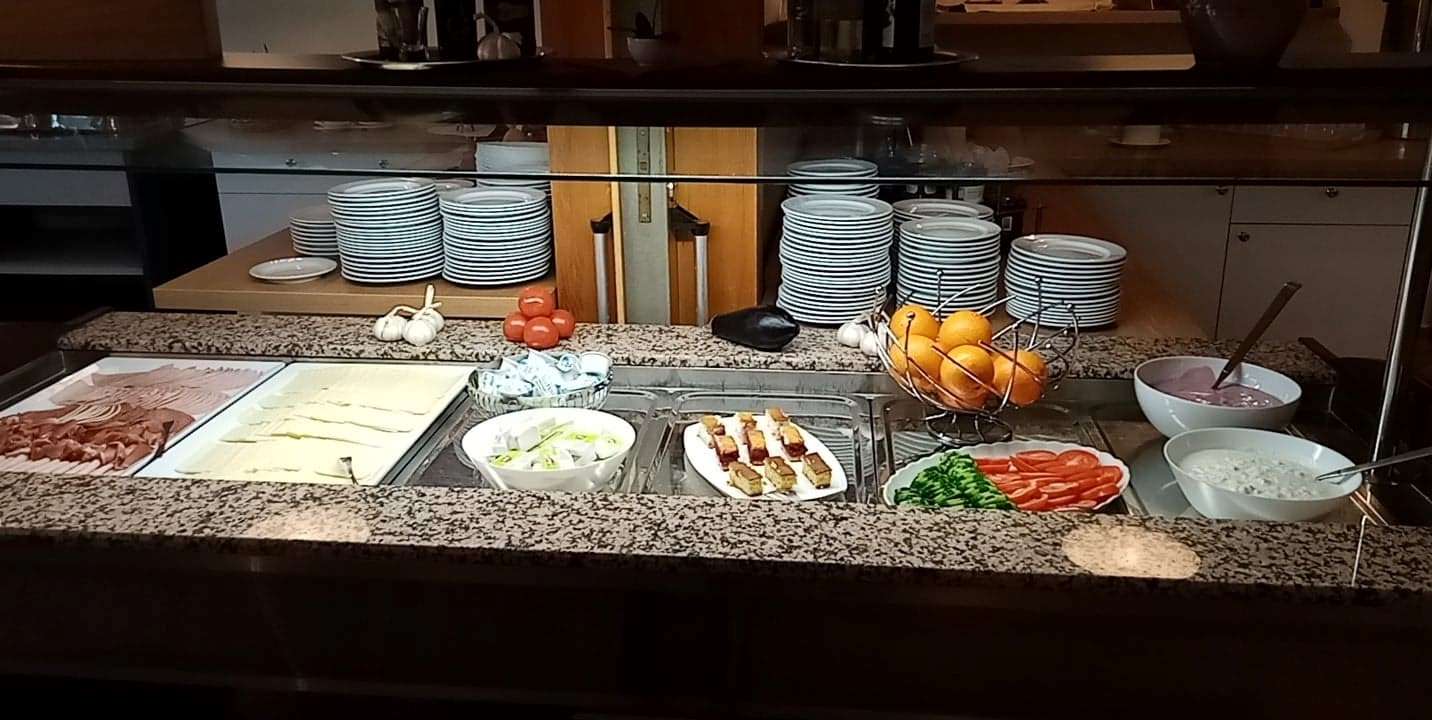 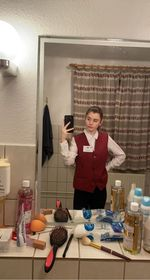 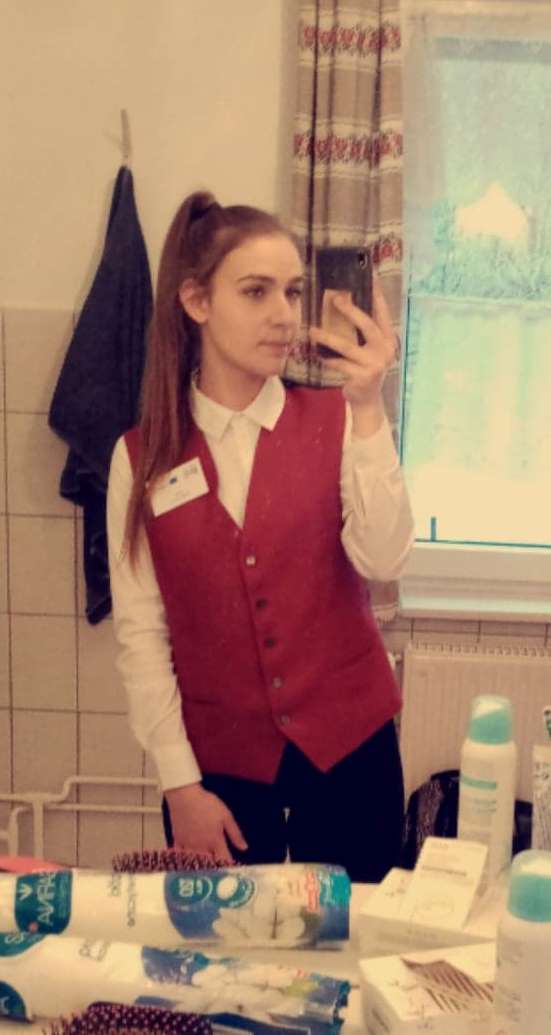 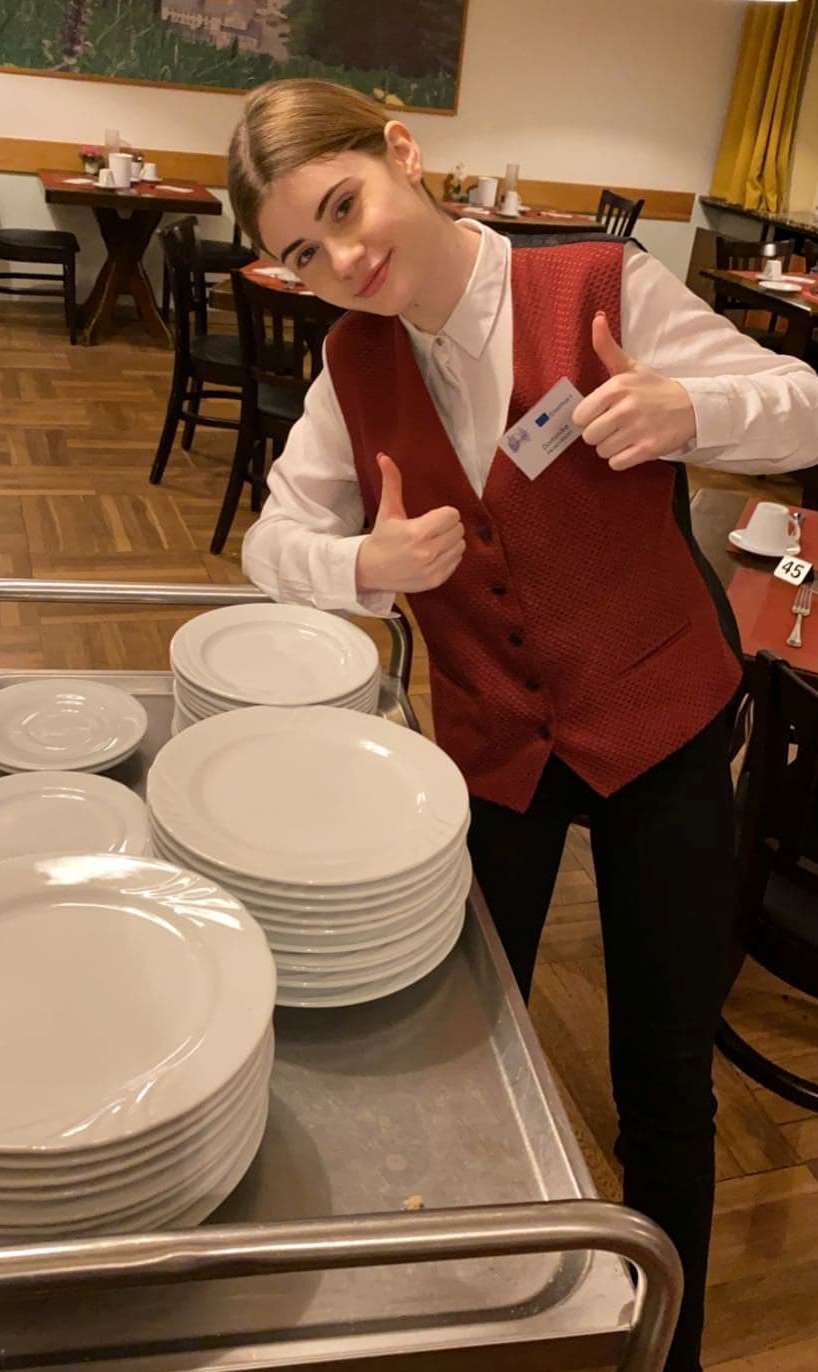 Na kuchni wykonywałyśmy takie czynności jak
Krojenie owoców, warzyw oraz pieczywa 
Rozlewanie deserków 
Mycie garnków, szafek oraz sprzętu gastronomicznego 
Przydatna także była obsługa zmywarki
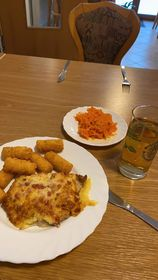 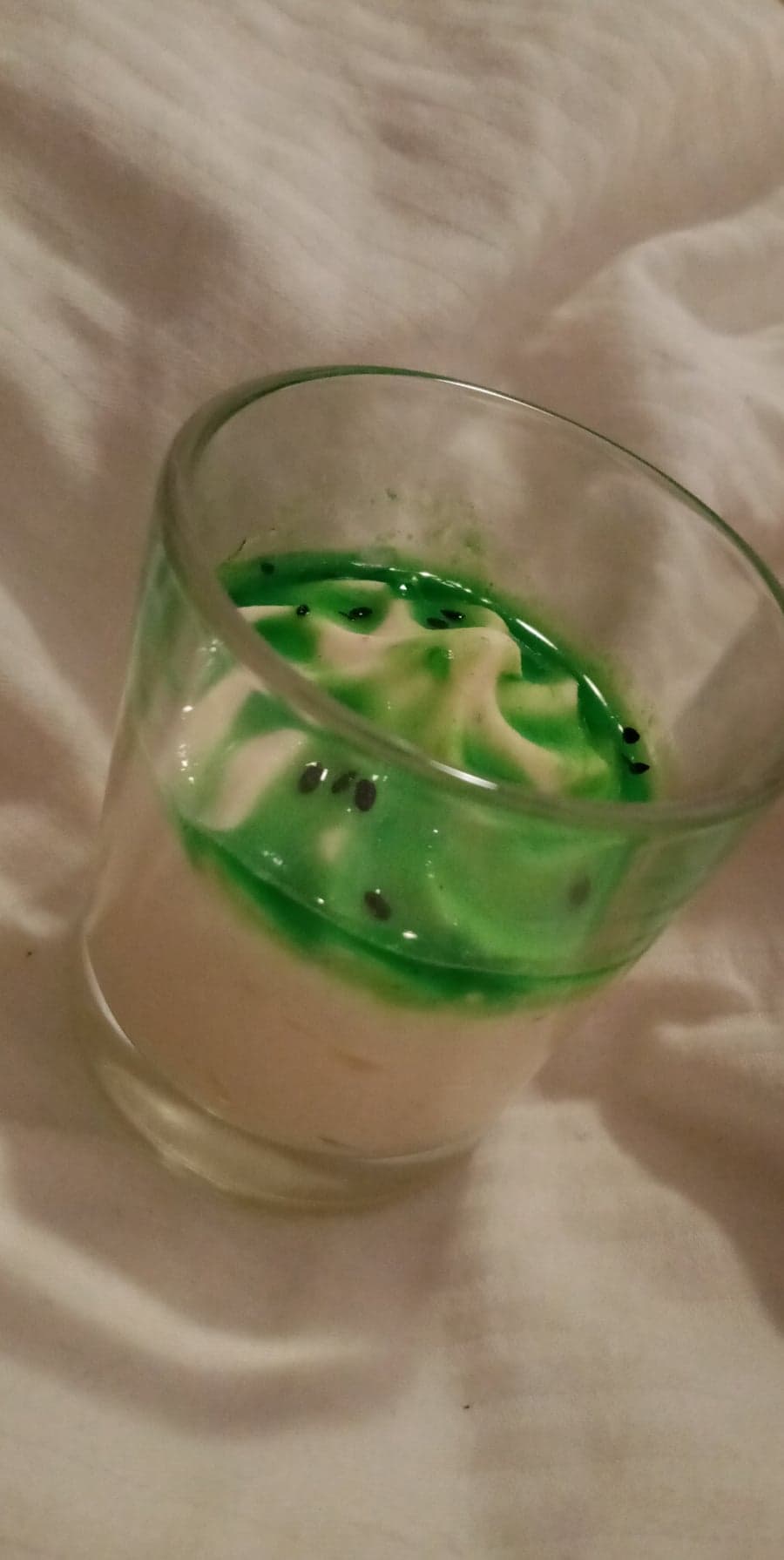 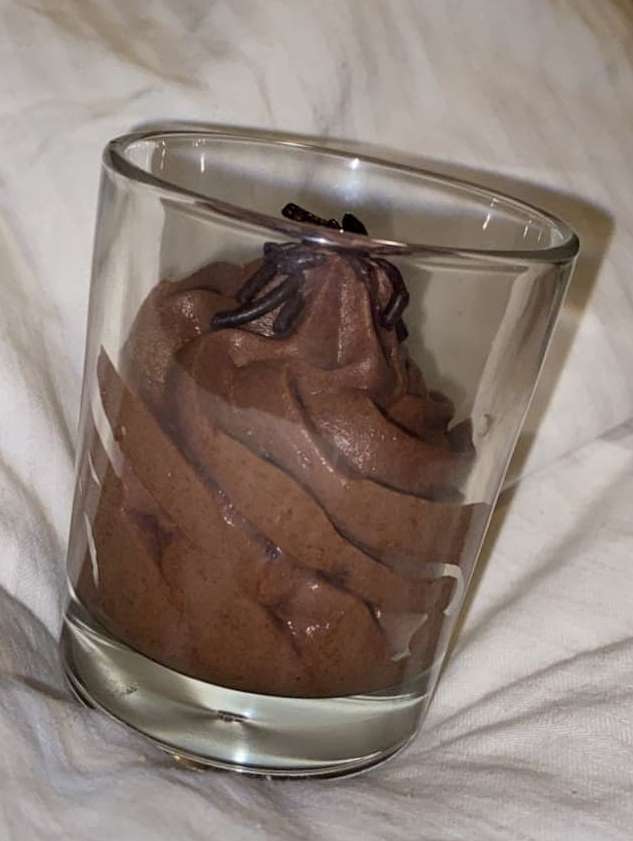 Na pokojach wykonywałyśmy takie czynności jak
Mycie: umywalek, toalet, pryszniców, podłogi, okien 
Odkurzanie 
Zmienianie pościeli 
Poprawianie łóżek
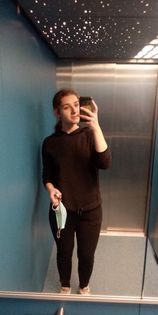 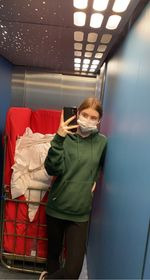 Strefa ogólnodostępna
Na tej strefie odkurzałyśmy 
Myłyśmy podłogi, drzwi i okna 
Sprzątałyśmy spa, saunę oraz siłownie
Czas wolny
Czas wolny spędzałyśmy na spacerowaniu po lesie, wokół jeziorka,  jeżdżeniu na rowerach,  chodzeniu do sklepu i kawiarni obok hotelu, robieniu maseczek oraz jedzeniu lodów i picie kawy  które dostałyśmy od zespołu.
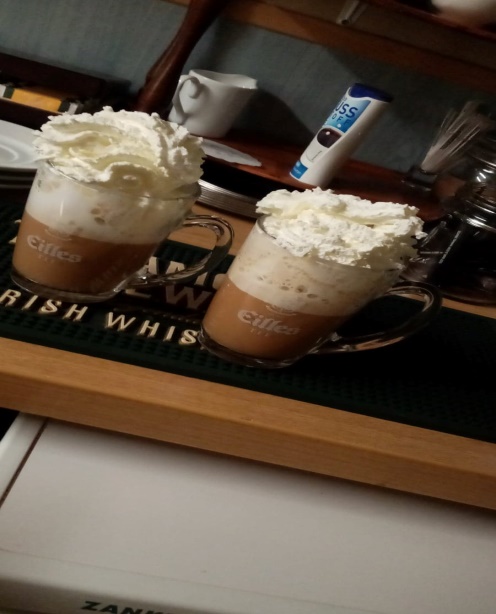 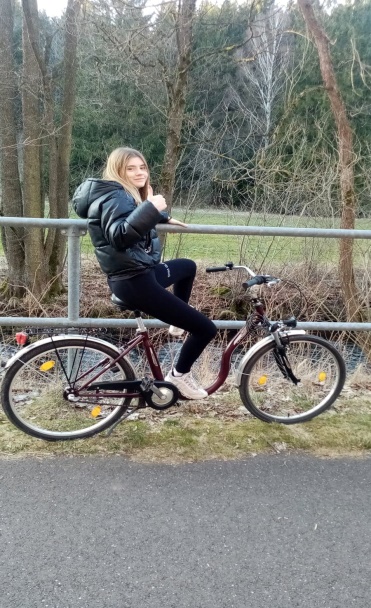 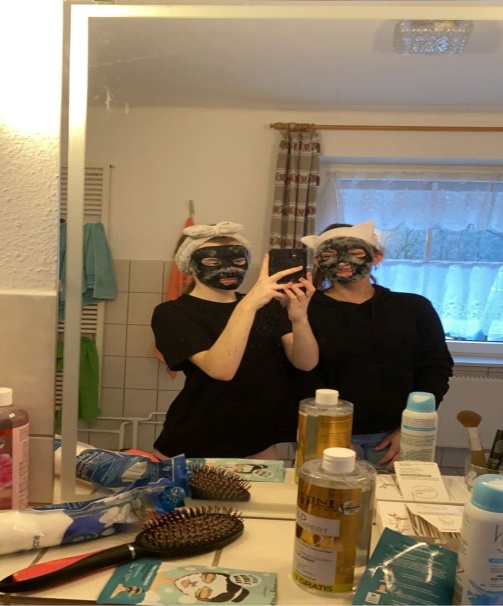 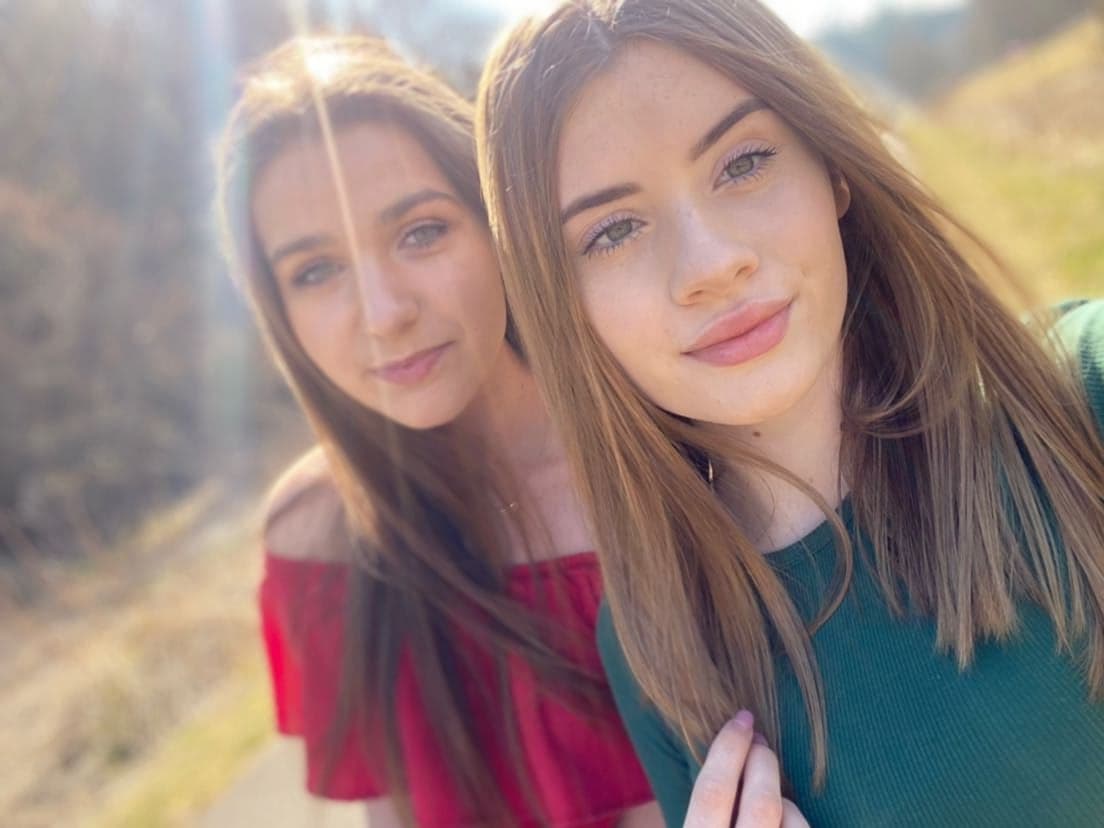 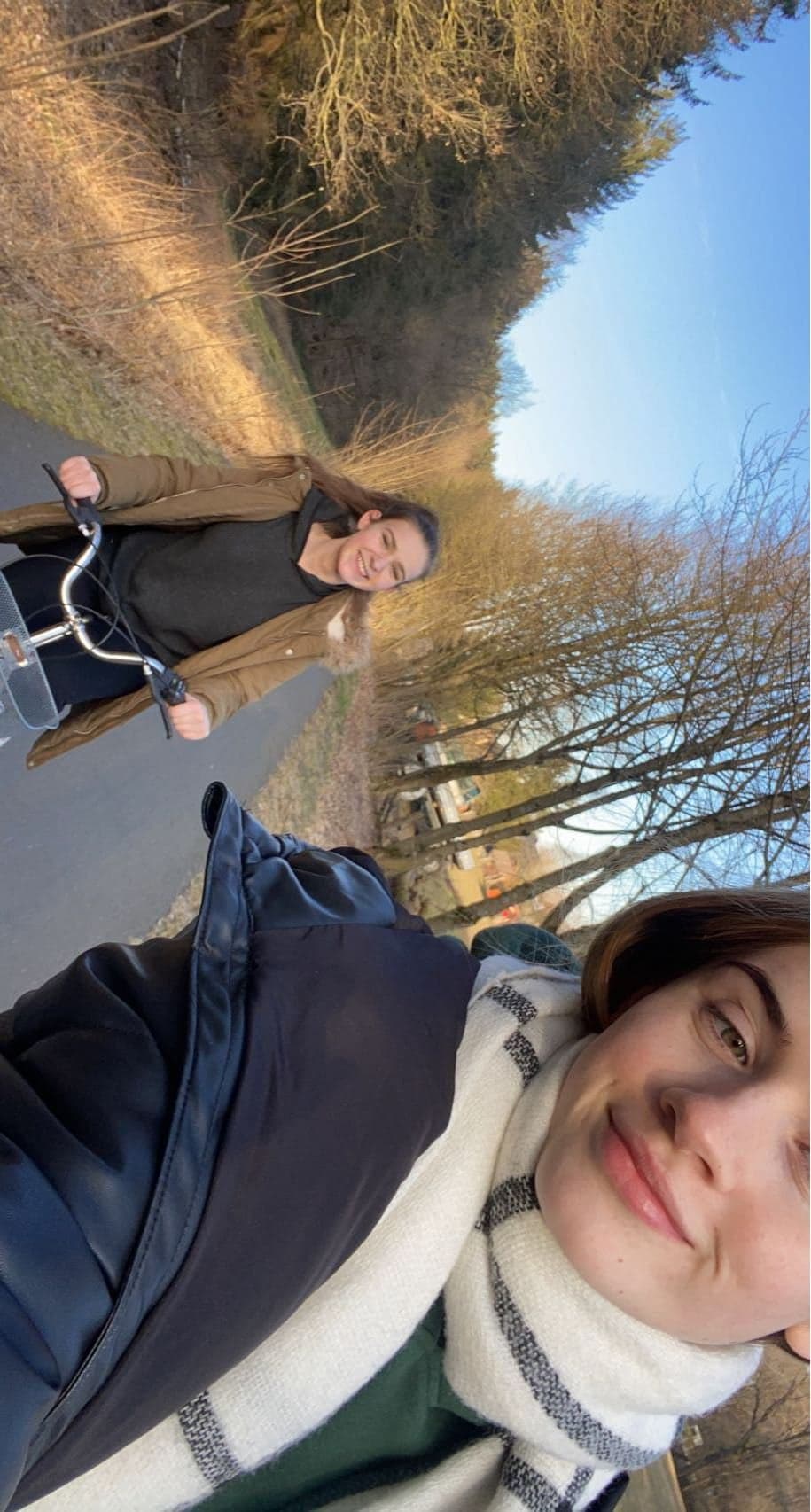 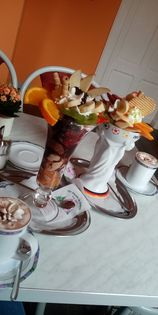 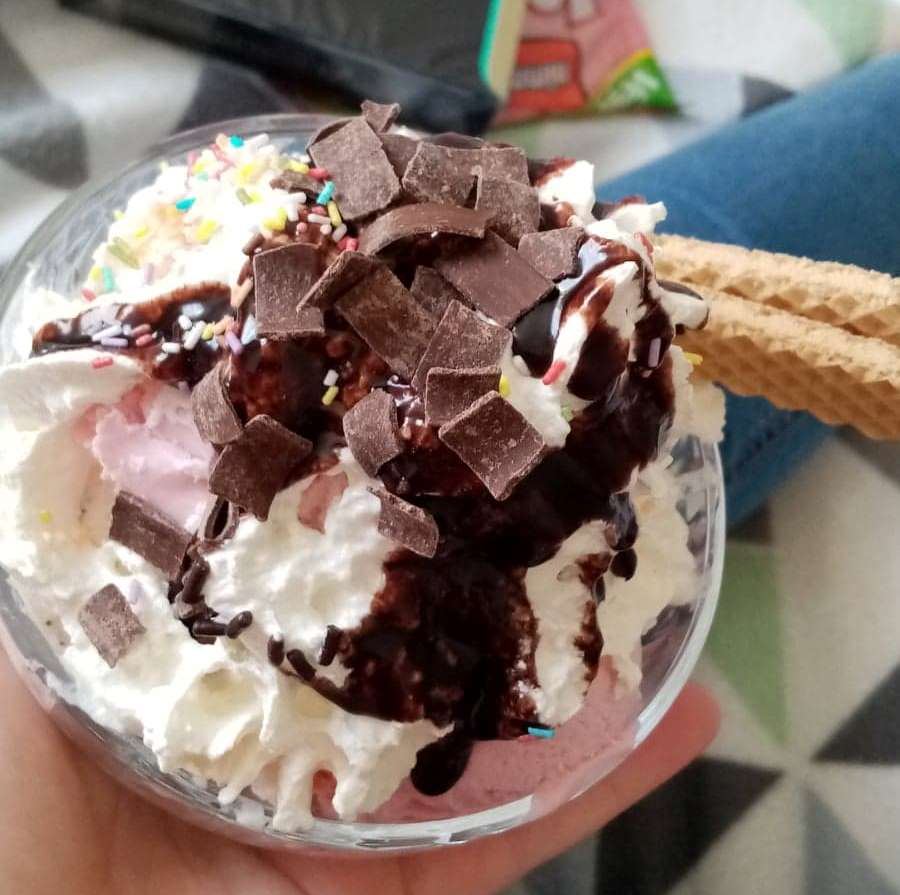 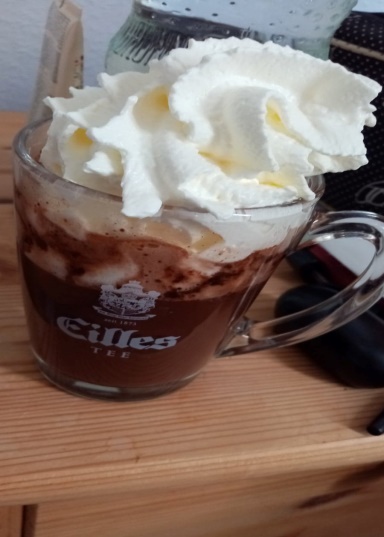 Personel
Z personelem naszego hotelu bardzo się zaprzyjaźniłyśmy  byli bardzo wyrozumiali i życzliwi zawsze uśmiechnięci oraz chętni do pomocy. My ze swojej strony pokazałyśmy że wszystko co robimy to zawsze z wielką dokładnością, chęcią i uśmiechem. Dzięki zaangażowaniu z obu stron to obawy które miałyśmy minęły a praktyka zleciała bardzo szybko i przyjemnie.
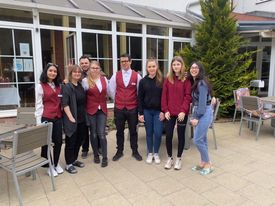 Dzięki tej praktyce :
Zdobyłyśmy międzynarodowe doświadczenie
Pogłębiałyśmy znajomość języka niemieckiego oraz angielskiego 
Nauczyłyśmy się pracy w zespole
Usamodzielniłyśmy się 
Poznałyśmy niemiecką kulturę 
Poznałyśmy wspaniałych ludzi